Oficina de manejo da obesidade por abordagem coletiva na atenção primária à saúde
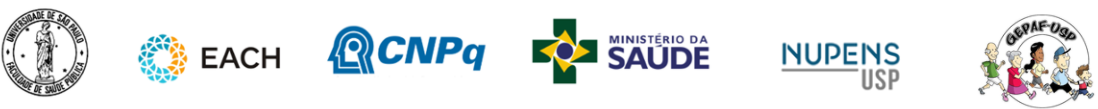 Atividade 2:Apresentação do Cronograma e dos Módulos
Módulo 1:A pessoas com sobrepeso e obesidade na APS
Objetivo: Entender a importância do cuidado integral da pessoa com obesidade na APS
Módulo 1
Módulo 2:Marco de Referência de EAN para as Políticas Públicas e Guia Alimentar para a População Brasileira
Objetivos: Apresentar tais referenciais teóricos básicos para a promoção da alimentação adequada e saudável e da educação alimentar e nutricional
Módulo 2
Módulo 3:Por que usar o método de oficina?
Objetivos: Ampliar o olhar sobre o papel do profissional de saúde enquanto educador, considerando a abordagem crítico-reflexiva.
Módulo 3
Módulo 4:A abordagem coletiva
Objetivos: Explorar com os profissionais o papel de abordagens em grupo para o cuidado de pessoas com sobrepeso e obesidade e apresentar estratégias educativas para grupos
Módulo 4
Módulo 5:Fluxo de cuidado da pessoa com sobrepeso e obesidade na APS
Objetivos: Apresentar a estratificação de risco de pessoas com sobrepeso e obesidade e, com isso, desenvolver a habilidade de planejar a oferta de grupos terapêuticos e grupo motivacional.
Módulo 5
Módulo 6:Vivências - Grupos terapêuticos e grupo motivacional para manejo de obesidade
Objetivos: Permitir que os participantes vivenciem e reflitam acerca dos grupos terapêuticos (GTs) e grupo motivacional (GM) para o manejo da obesidade propostos no Instrutivo de Abordagem Coletiva para o Manejo da Obesidade no SUS
Módulo 6
Módulo 7:Colocando em prática minha realidade profissional (plano de ação e avaliação)
Objetivos: elaboração de um plano de ação para construção de grupos, de forma que os profissionais possam aplicar os conteúdos trabalhados durante os encontros anteriores
Módulo 7
Agradecimentos
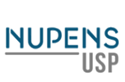 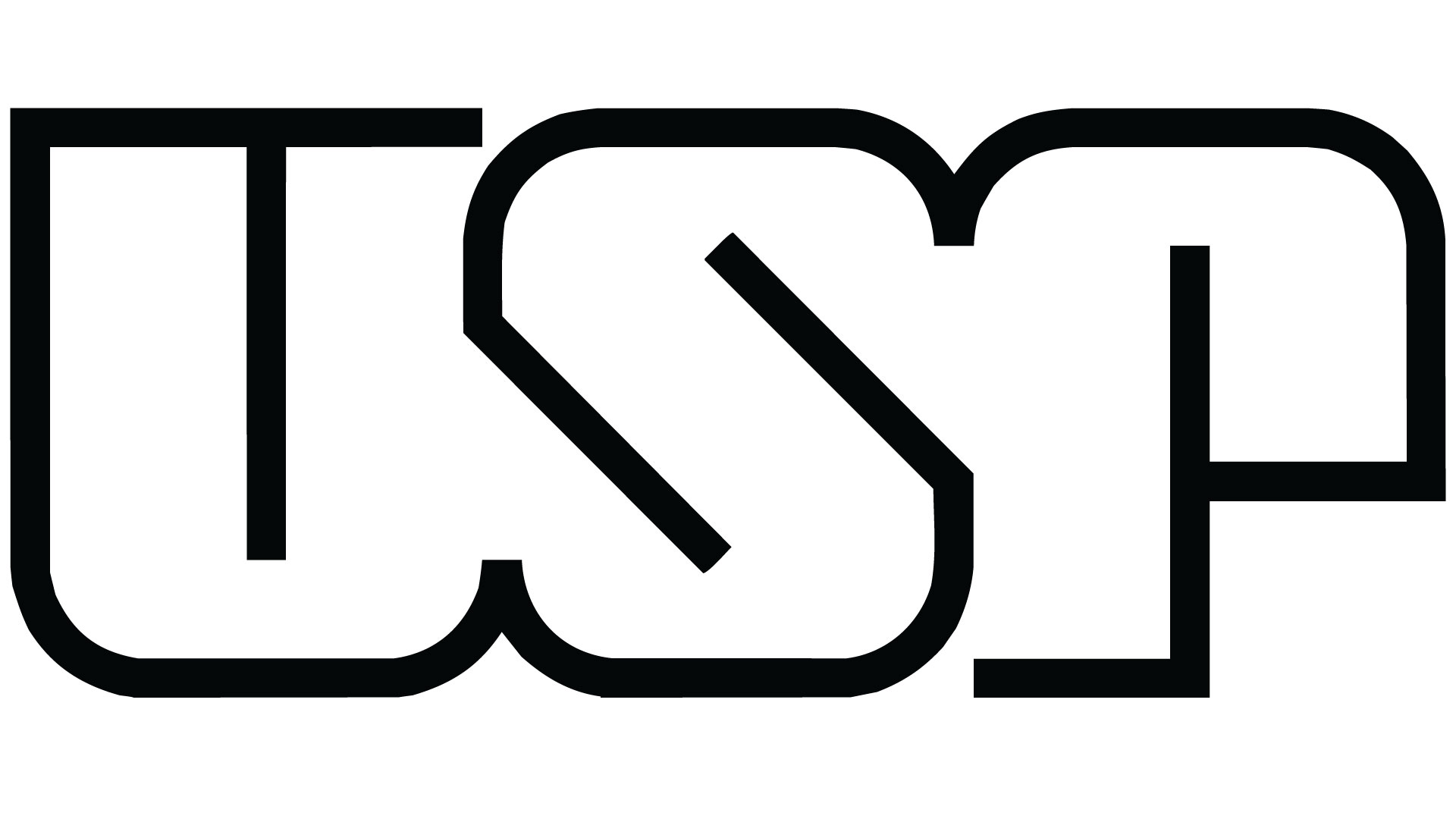 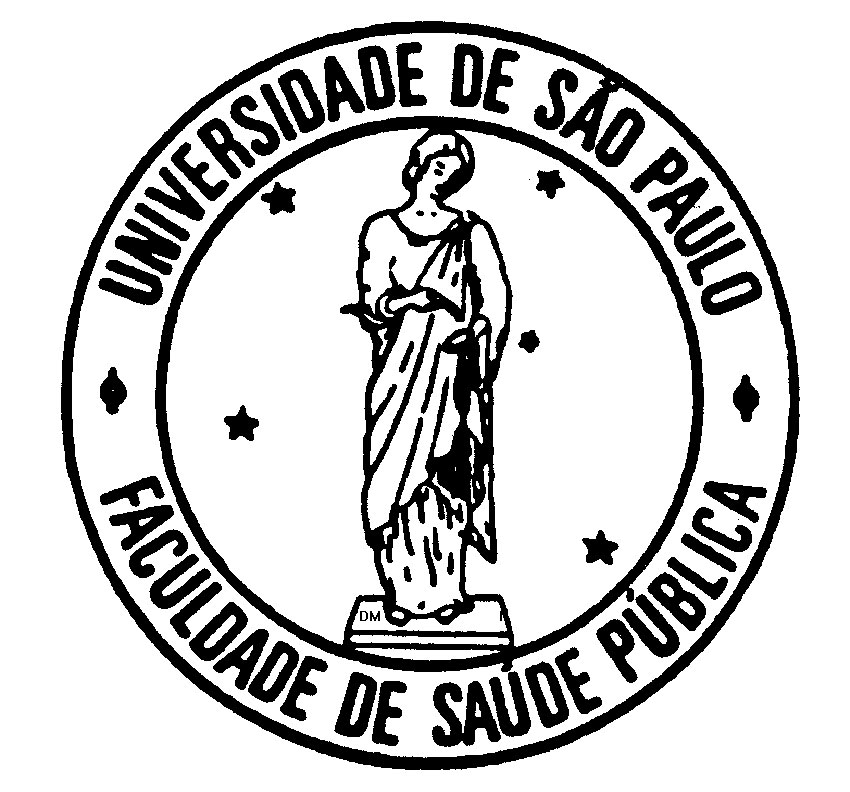 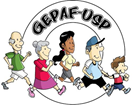 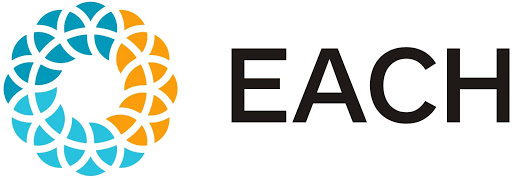 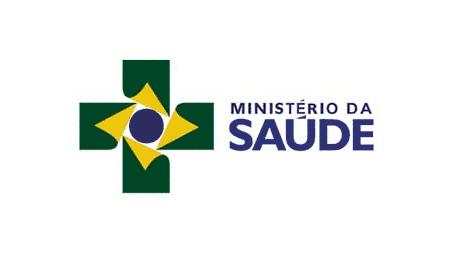 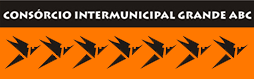 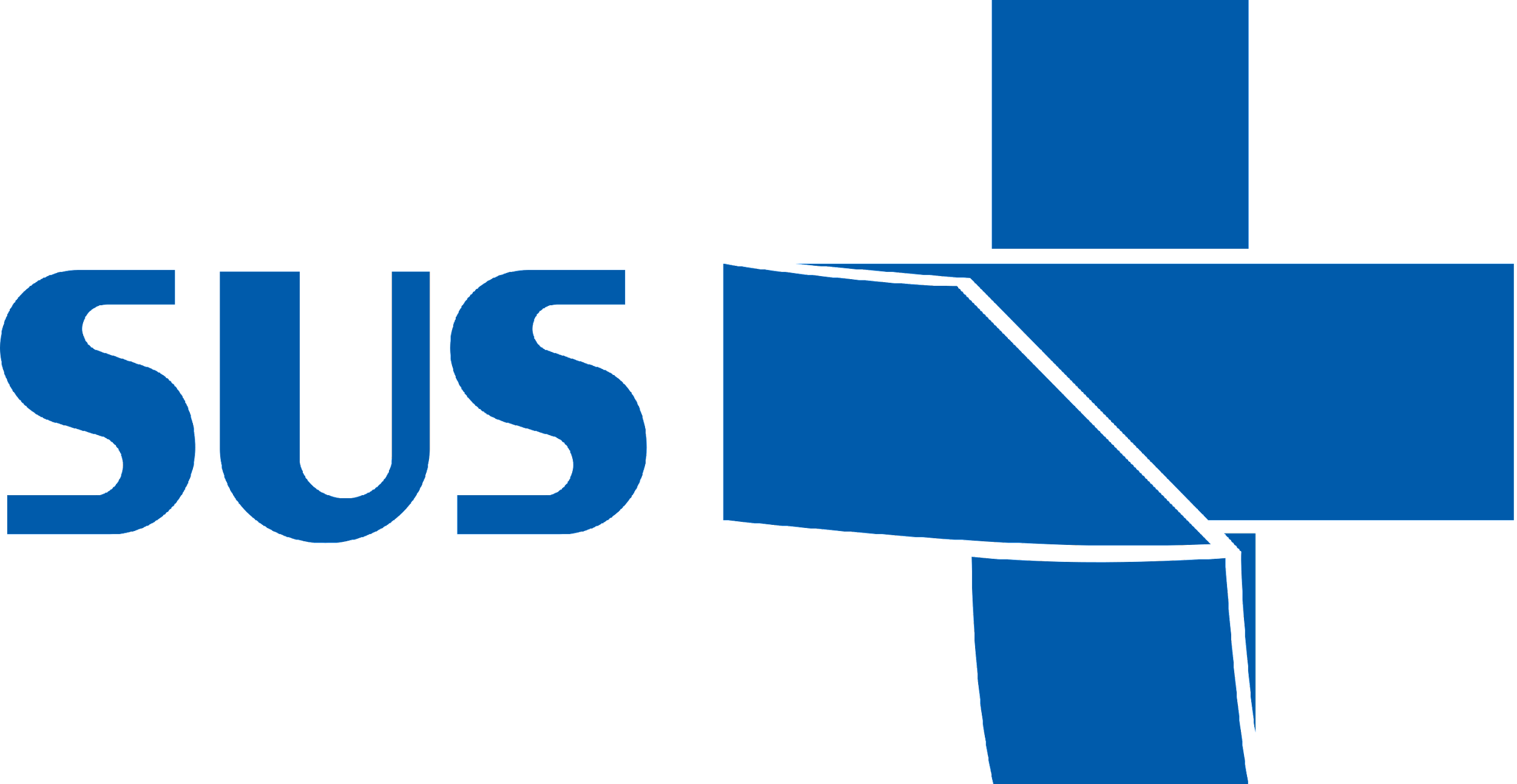 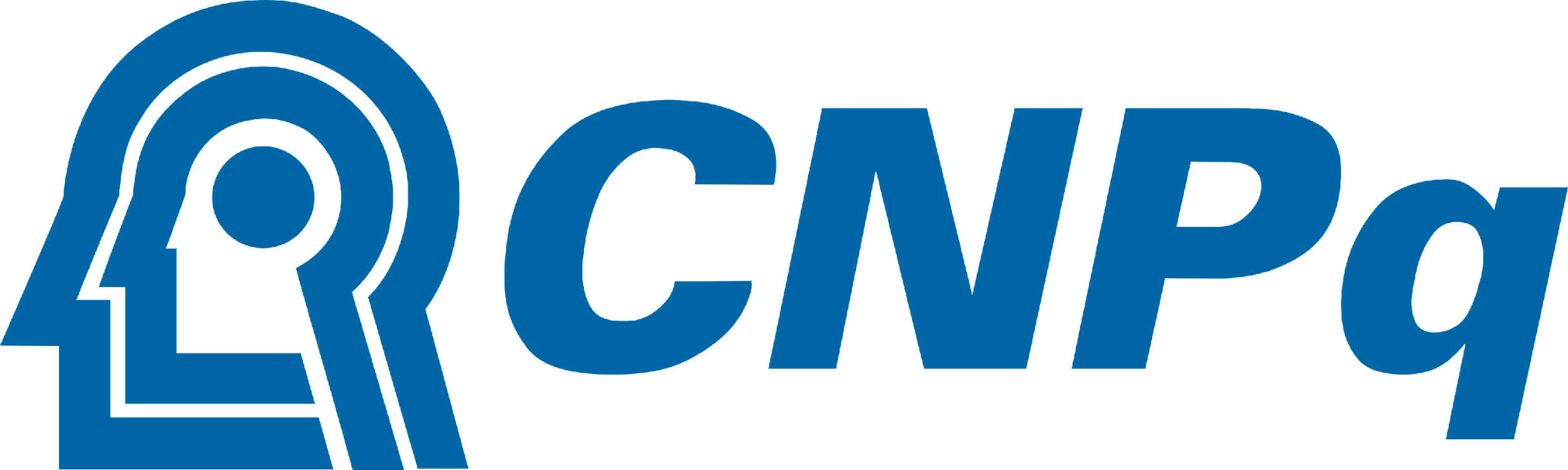